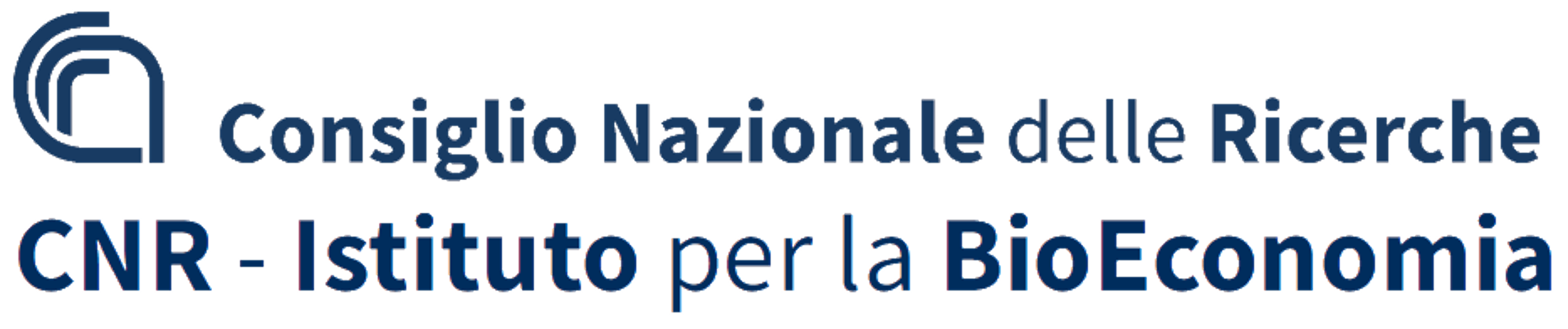 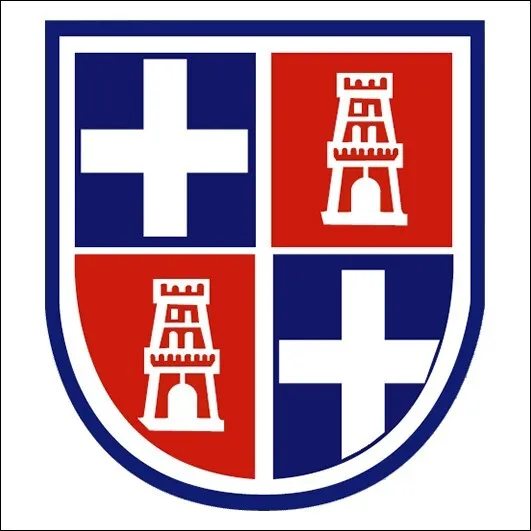 Sede di Sassari
Approcci LCT per la sostenibilità dei sistemi rurali
Enrico Vagnoni
TuttIBELi - Livorno, 10 aprile 2024
cambiamenti climatici

perdita biodiversità 

danni alla salute umana da inquinamento
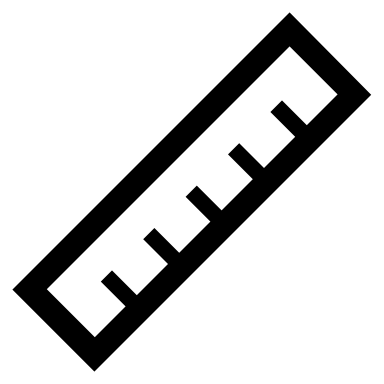 Nima Sarikhani / Wildlife photographer of the year
Concetto
Progettualità su sviluppo rurale sostenibile
Life Cycle Thinking / Disacoppiamento / Economia Circolare
Metodo & Modello
Approccio
Ciclo di Vita
Analisi delle implicazioni ambientali e socio-economiche
LCA (ambientale) / S-LCA (sociale) / CTI (circolarità)
Strumento
Laboratorio Sostenibilità
Softwares / Databases
Misurazione diretta emissioni
Certificazione Ambientale (RCP)
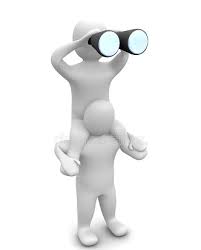 Il LCT in un’immagine
Gruppo di lavoro e Reti di collaborazione
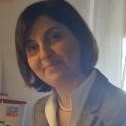 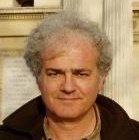 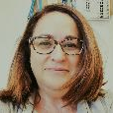 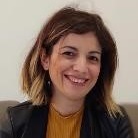 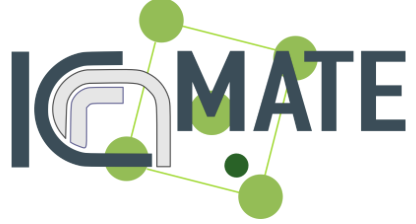 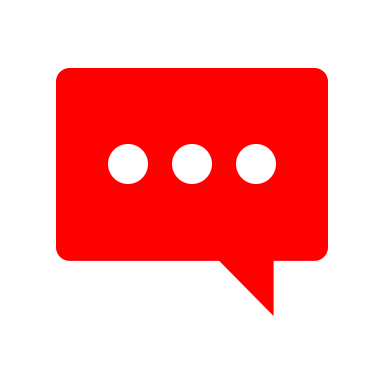 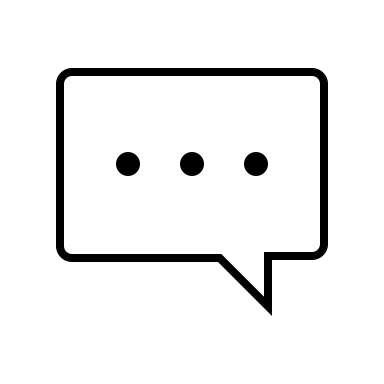 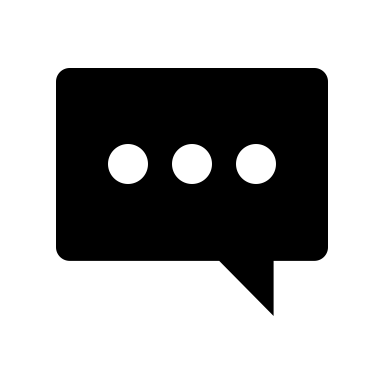 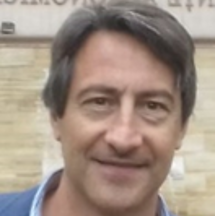 +
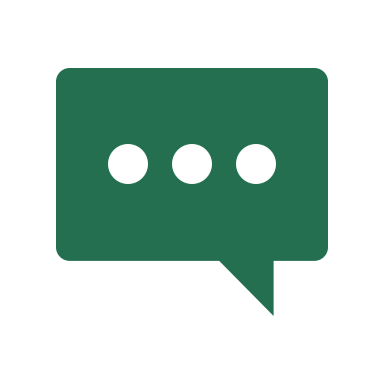 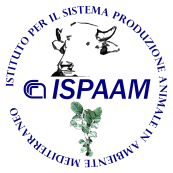 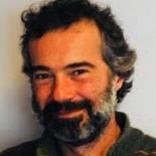 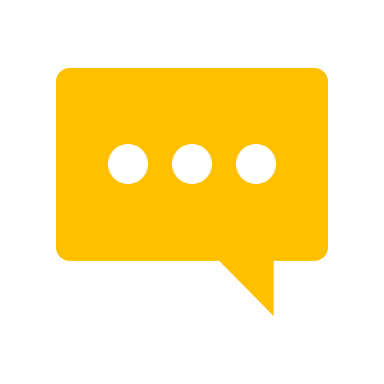 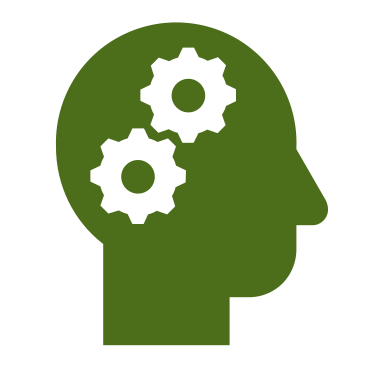 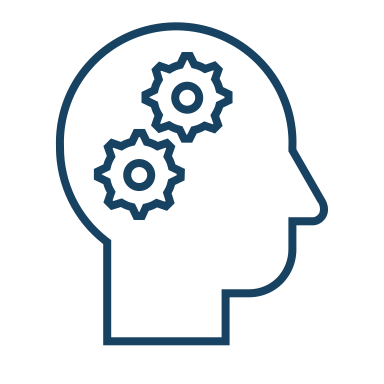 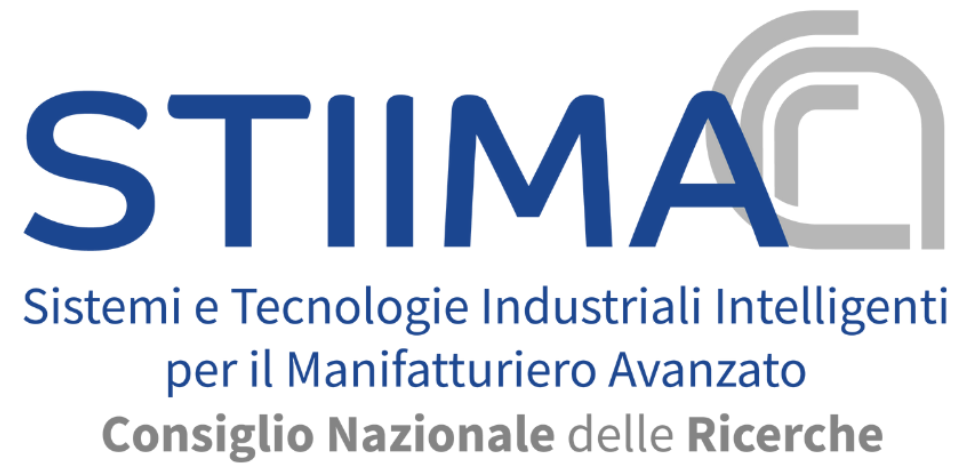 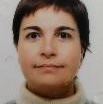 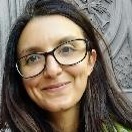 IBE
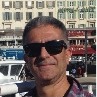 Dal 2009:
16 progetti (11 internazionali)
Budget CNR IBE  7M €
18 pubblicazioni ISI
Grazie per l’attenzione
enrico.vagnoni@ibe.cnr.it
079284120